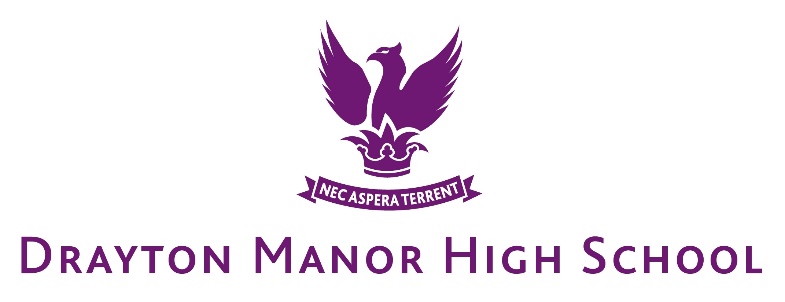 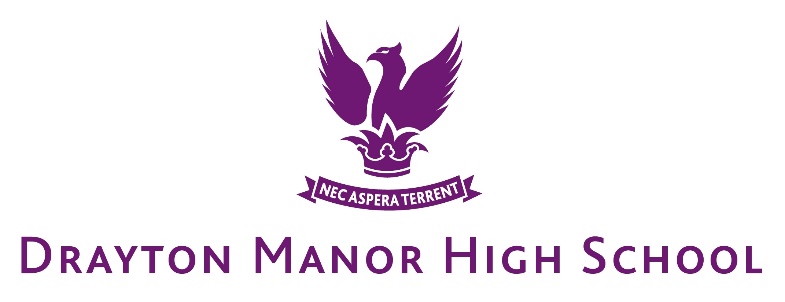 Attendance HubModule 2Thursday 13 June
'NEC ASPERA TERRENT' 
'hardships do not deter us'
[Speaker Notes: Good afternoon, and welcome back to the Drayton Manor High School attendance hub. It is so fantastic to see so many of you here once again. A reminder of why we are all here from what we discussed in the last session: 
Attendance continues to be an area in education of concern 
Students, schools and parents continue to see a high proportion of children not attending school regularly
There is a continuing trend of high numbers of students classed as persistent and severely absent from school – this is not changed since the pandemic 

What of course is changing is the adaptive approach that so many schools are putting into place to ensure that each child is cared for, interventions are put in place and that poor attendance is not tolerated. 

We are alternately here today to share with each other good practice and helpful tips which can support each one of us in our own setting]
Housekeeping and Expectations
Expectations for hub partner schools and lead school – attached document
The sessions will not be recorded to allow for full participation
Questions please in the chat. There will be a chance to answer at pause points
attendancehub@draytonmanorhighschool.co.uk
Resources can be found here including the expectations document: https://www.draytonmanorhighschool.co.uk/school-resources.php 
Please ensure your webcams are on to allow for full participation but your microphones muted 
Date of next meeting: early October – invites will be sent out in September
[Speaker Notes: Just a reminder of some of our expectations during these sessions

The resources page is the go to place to find programmes and initiatives that we mention. We will keep this regularly updated so that it is a useful place for you. The user name and password have already been emailed out but please drop us an email if you need this reshared. There is a document which shares the expectations for being part of an attendance hub. Please do give this a read

Expectations during our meetings are to keep your camera on, engage with the chat area when prompted and email us if you have follow up questions 

Our next meeting will be early October for module 3

We will email out the resources and PowerPoint slides at the end of the session – they will be also placed on the resources webpage. We will also send out a feedback form so that we can continue to work with you on providing effective sessions to support you]
DMHS Attendance Hub
[Speaker Notes: Just a reminder about our bespoke programme that we will be covering over the next 9 months. We have broken down each aspect of attendance into these modules where there will be some overlap between each but we hope this will support you in your setting in creating discussion and hopefully bettering school attendance

I would just like to take this moment to say that we are all facing a challenge around attendance – including us. The most important part of our work with attendance has been to not stand still on any of these areas but to rigorously review and implement changes to ensure that what we are doing when it comes to attendance is working and making a difference.]
Feedback on Module 1 Key Outcomes
Provide you with core strategies for how we engage parents, students and staff in improving attendance – communication strategy. Keep attendance on the agenda
Detail how the value of attendance is promoted to students – putting competition at the heart of staff and students value of attendance
Key question: 
Have you made changes to your practice around school attendance?
How do you know the new changes have worked?
Write into the chat your suggestions – 1 minute
[Speaker Notes: So we just wanted to take a moment today to reflect on progress made since our last meeting. Our outcomes last session were about keeping attendance on the school agenda and how to put attendance at the heart of everything we do as a school. 

Please could you take a moment to post into the chat explaining any changes you have made since the last session and any impact that you have seen? How do you know the new changes have worked?]
How we work as a leadership team
CRAVE Leadership: Whatever we turn our attention to, it gets better
Clarity – be clear on who is leading
Reflection – autopsy without blame
Accountability – define what needs improving and how it will be measured
Values – do what is right for our students, not easy
Expertise – go seek out advice, adapt current practice and act
[Speaker Notes: Before I pass over to my colleague to lead on explaining about the work we do with parents, I would just like to reshare this slide. Here we have mapped everything that students, staff and parents do to ensure good school attendance. We will be focusing today a lot on the pre-secondary school work that goes on at Drayton Manor High School to ensure a successful start for each year 7 child. We will also be focusing in on the role of the parent today and the important relationship that school has to maintain with parents]
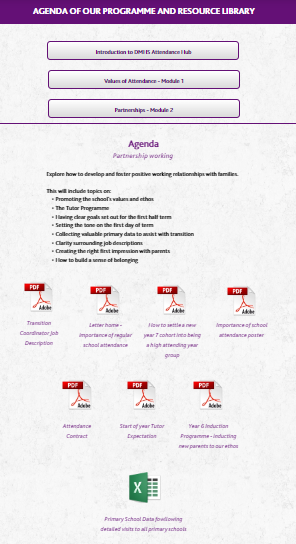 The Resource Page
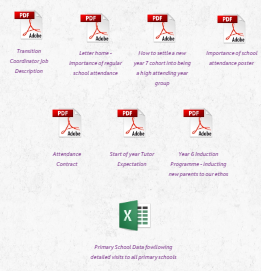 SCHOOL RESOURCES (draytonmanorhighschool.co.uk)
[Speaker Notes: And finally, just before I go – please be reminded about checking the attendance hub page. For example, the drop down for module two will contain the documents that are referenced today. Please download, reuse in your context and let us know in module 3 your successes. 

I will now pass over to our DSL and Deputy Head Teacher, Mrs Colleen Guitane]
Welcome to Module 2: The Value of Partnership
In this session, we will:

Explore how to develop and foster positive working relationships with families
Key components to positive Parental Partnerships 
Relationship Building
Effective Communication and Consistency
Feedback in the last session
It was stated  'parental engagement' was one of your biggest challenges
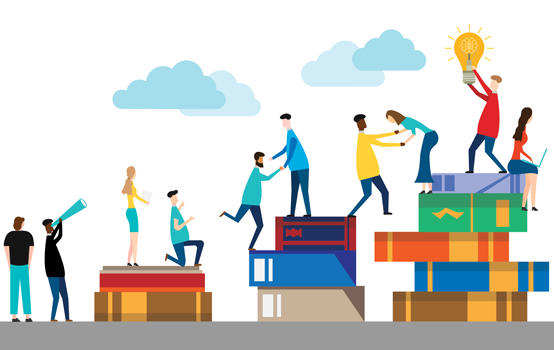 Please post in the chat explaining the difficulties you have faced in engaging parents
BARRIERS FACED FEEDBACK
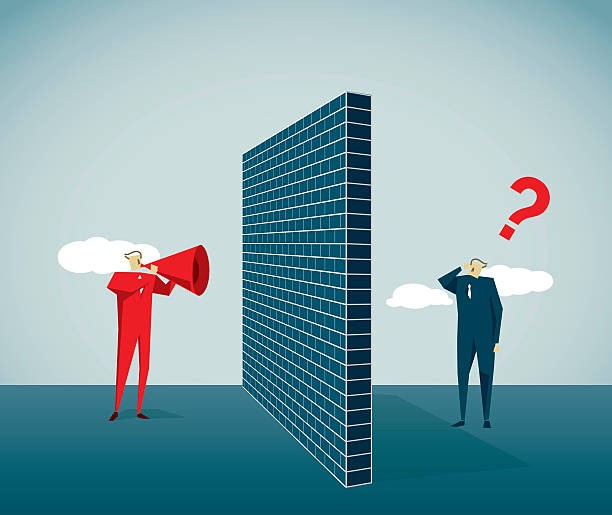 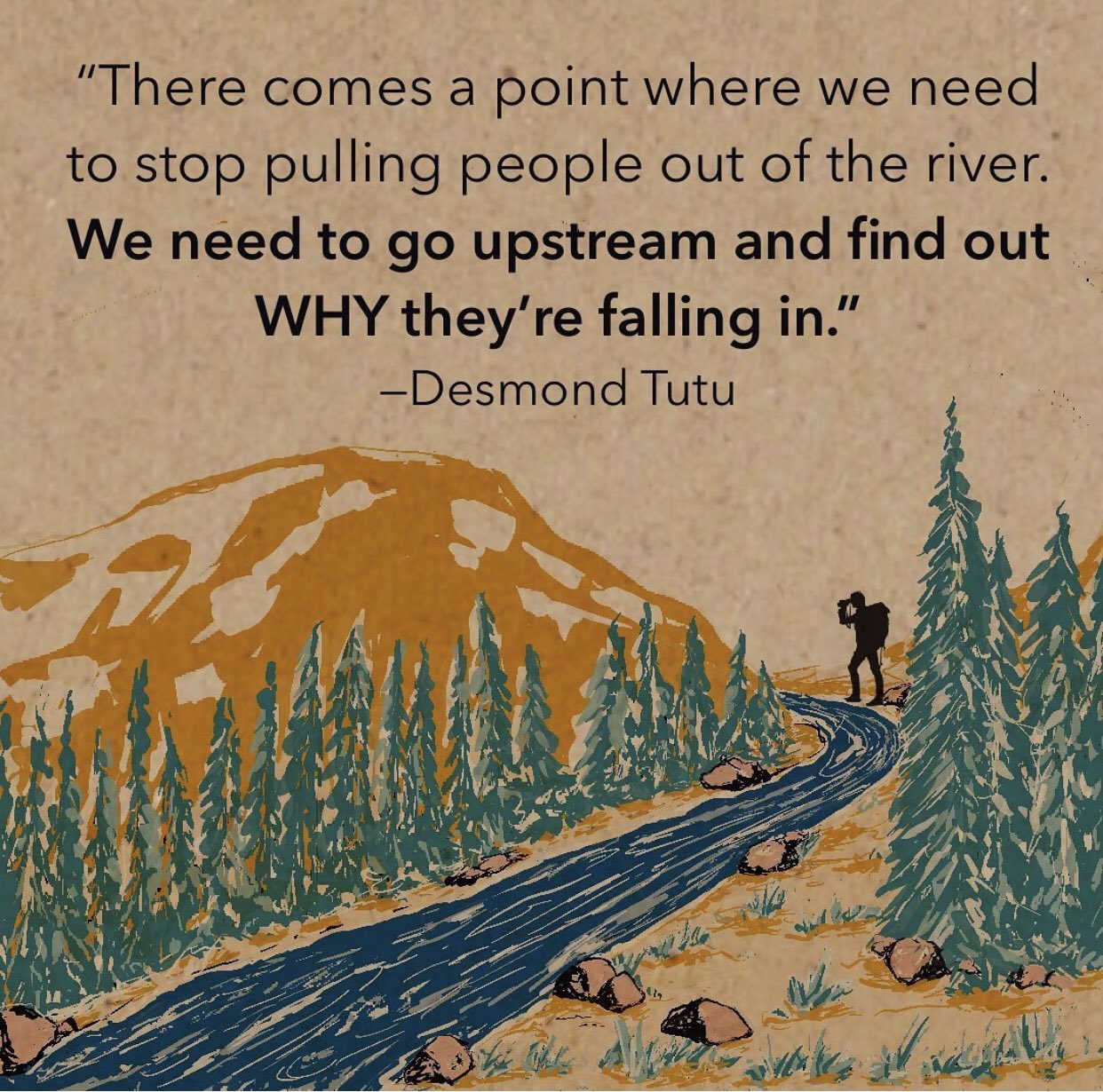 Context is everything
Key components to Positive Parental Partnerships
Relationship Building
Communication
Research has shown that using a range of tools has made communication between parents and schools more timely, efficient, and productive
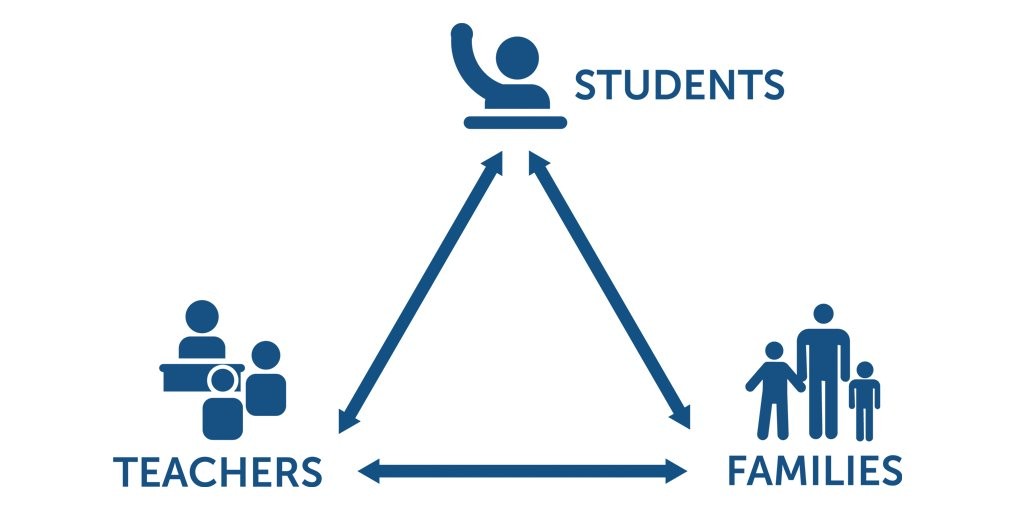 a two-way system
Who is communicating and how?
Clarity and scripting
use a variety of methods and embrace the use of technology
Have you tried communicating with your school?
Introducing the School's Values and Ethos
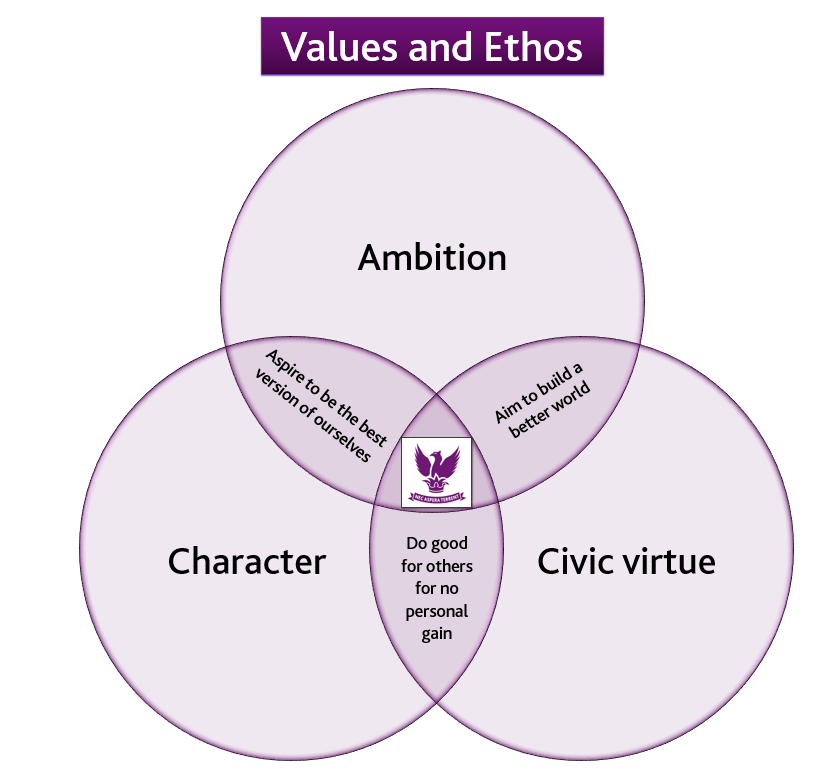 Refer to the Home / School Agreement in conversations with parents 
Use it as your guide to support difficult conversations about attendance
Refer to the partnership triangle that you presented at the first meeting
First Impressions Count
Insist on clear and consistent messaging to parents: mirror the same messages their child received on their first day
Show parents the 'bigger picture'. Why attendance matters and link this to belonging and the culture of your school - attainment
Be clear, but show that as a school you value the personal development of students and the positive impact this has on attendance
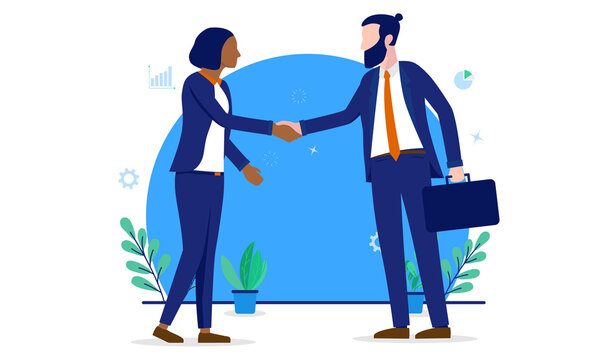 Using Primary Data to build relationship foundations
Visit the student first - information
Meet the Teacher/SENCo
Get the Data (ETF/Interview notes)
Compile the Data (SUPER File)
Meet the parent with the child
Induction Day
Parent Induction Evening - welcome pack 
Summer School
New Year 7 Parent evening
Implementing a successful transition strategy is key
Implementing a successful transition strategy is key!
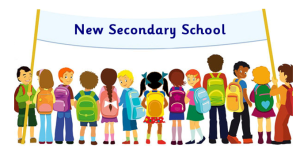 Clear Job Descriptions
Key staff in attendance positions have clear job descriptions and understanding of outcomes
TRANSITION TEAM
The Transition Team meet once Year 6 students have chosen their school 
the team assigns responsibilities for:
contacting primary schools
training staff that are visiting primary schools
training Transition Team helping to promote the Drayton Manor Way
gather evidence
any flags that are raised are recorded and shared with the appropriate staff
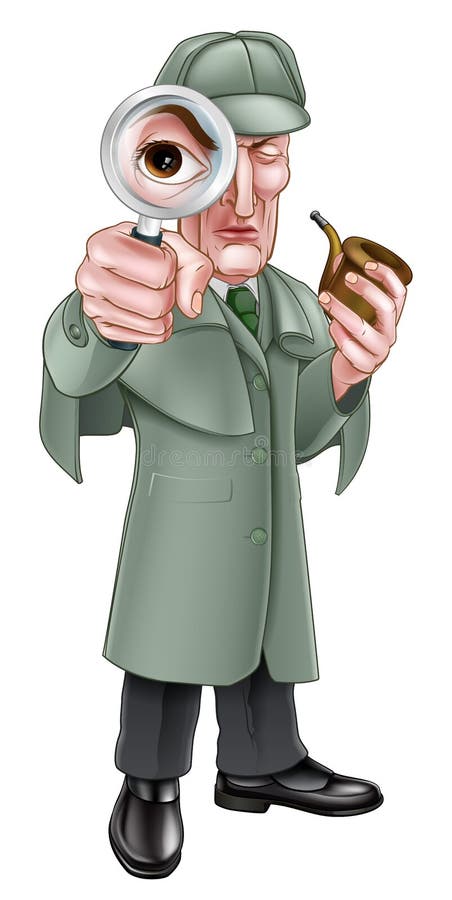 Welcoming in year admission students
Previous School
Admission pre-meeting
Paperwork
Testing and placement
Post testing meeting 
Headteacher induction
Tour
Induction and buddy
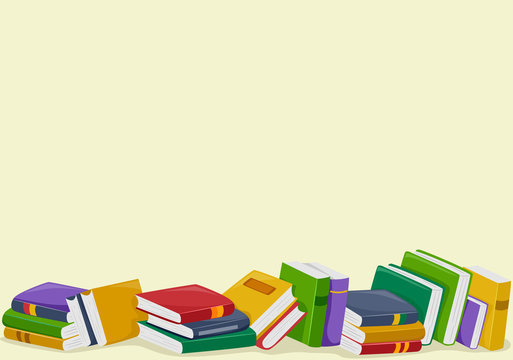 Pause Point
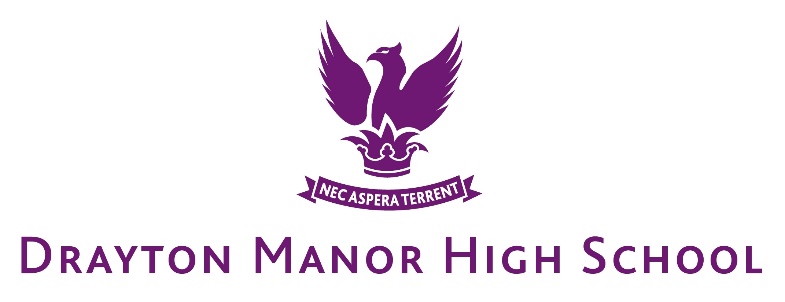 [Speaker Notes: I am just going to pause for 2 minutes so that you can digest our second objective. If you have any questions relating to this objective please do post into chat and we can discuss in just a moment.]
Pause Point
What is your current practice for attendance and transition?
What is one thing you could do differently this year?
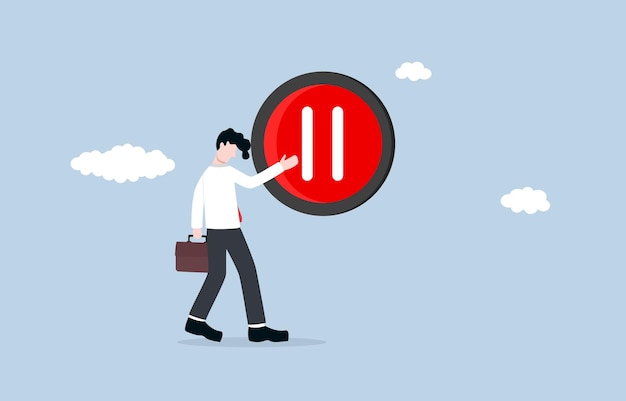 September – Day One
Make the attendance target explicit (challenge 96)
Explain to students why it is important to be in school
Link to rewards, progress and life changing opportunities in the future
Provide a list of extra-curricular activities to promote attendance and a sense of belonging
Check list of students that have enrolled to actual students in school on day one. Immediately follow up with phone calls to ensure swift action.
Day to Day Practice for building partnerships
Parental Workshops
Topics - current and relevant
Buy in 
Resources/take aways 
Data and recent research
Student voice
Inviting parents
External speakers
After work hours
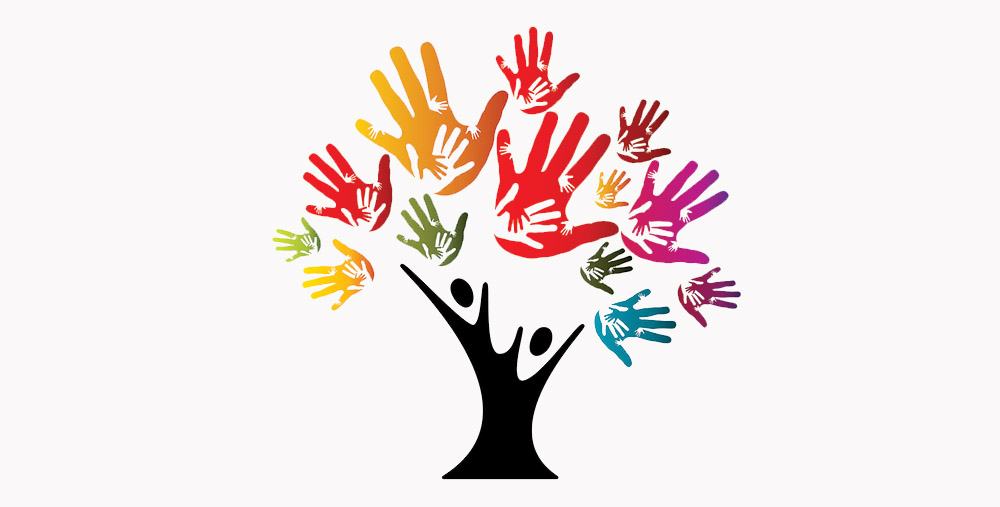 Nudge Texts – Keeping the momentum
We have recently introduced nudge texts
These are often and short reminders that are sent home to increase momentum around attendance for parents
We have used these to tackle certain attendance concerns like return to school from the holidays or specific days of absence
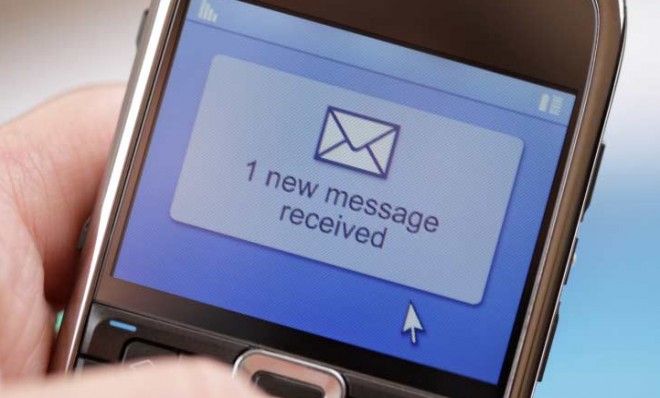 Discussion Points
What are the challenges that prevent full parental engagement in your setting?
How do you restore a parental relationship that may have been damaged
What processes/practices do you have in place to manage the transition process?
DMHS Attendance Hub
Module 3 is now open to access on the Hub resource webpage

We look forward to seeing you in October for module 3: Structure
[Speaker Notes: I hope you have enjoyed the session today. We will be emailing out further information about the next session in October. If there are any staffing changes and we need to update the contact details for the attendance lead, please do email us at attendancehub@draytonmanorhighschool.co.uk

Thank you again for joining us and I hope you have a fantastic rest of the summer term and a restful summer holiday.]